MEDICAL  INSTRUMENTS
BY MBBSPPT.COM
BALLENGER  SWIVEL  KNIFE
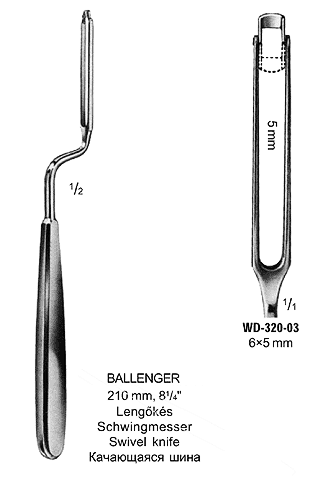 LUC’S  FORCEP
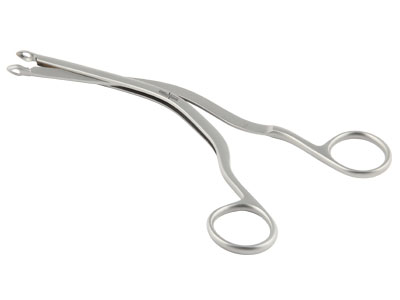 KILLIAN’S  NASAL GAUGE
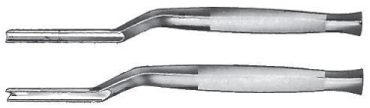 WILDE’S  DRESSING FORCEP
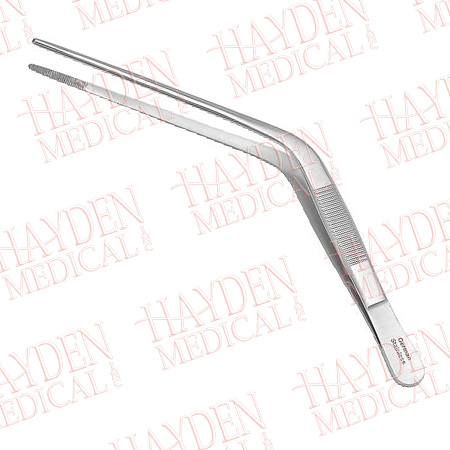 KILLIAN’S LONG BLADED NASAL SPECULUM
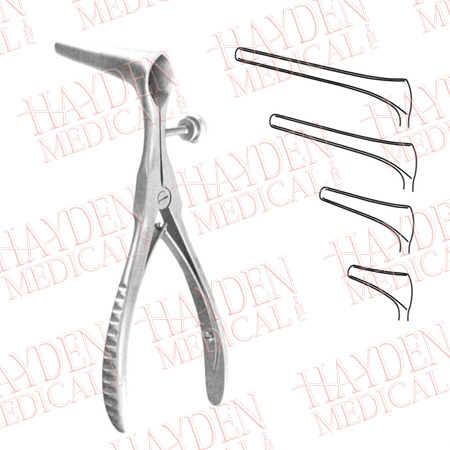 ST. CLAIR THOMSON’S  NASAL  SPECULUM
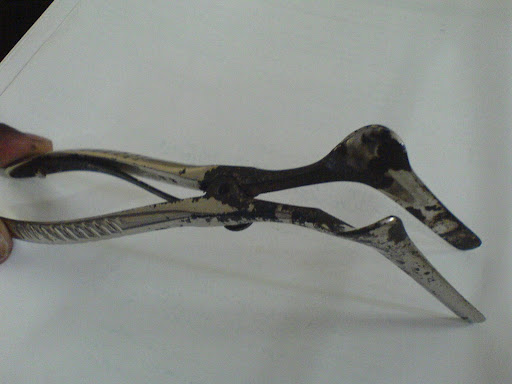 Thank You